Обучение грамоте. Письмо.
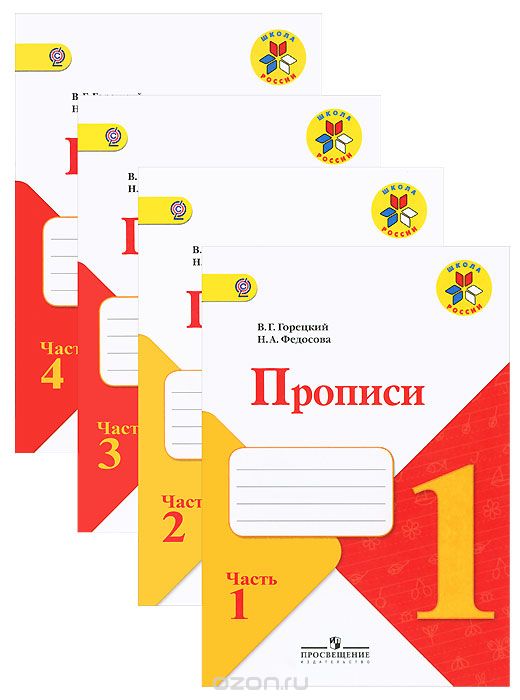 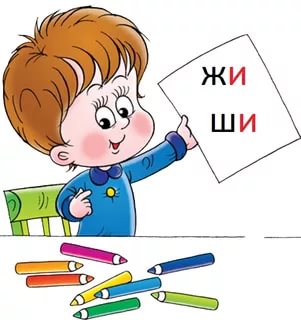 Мы умные, мы дружныеМы - внимательные, мы – старательные.Мы в первом классе учимся ивсё у нас получится!
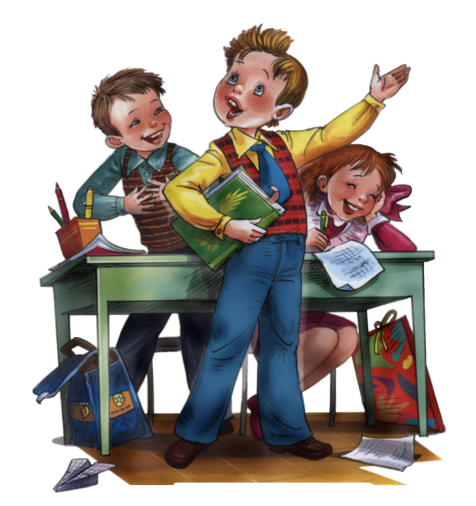 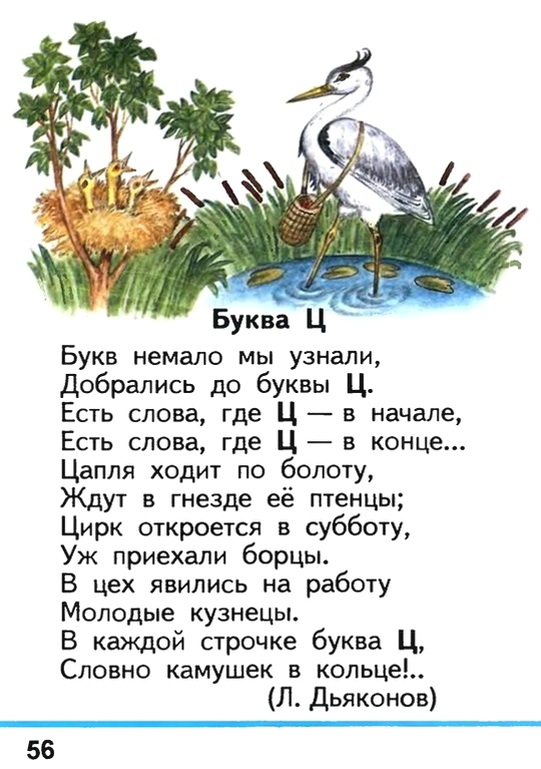 Сегодня на уроке мы:- познакомимся …- научимся писать… -повторим……
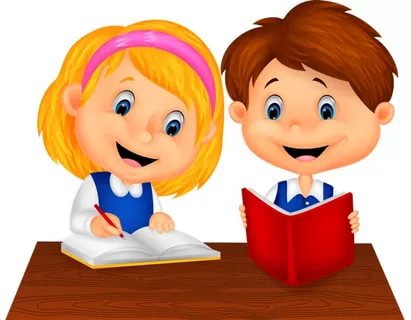 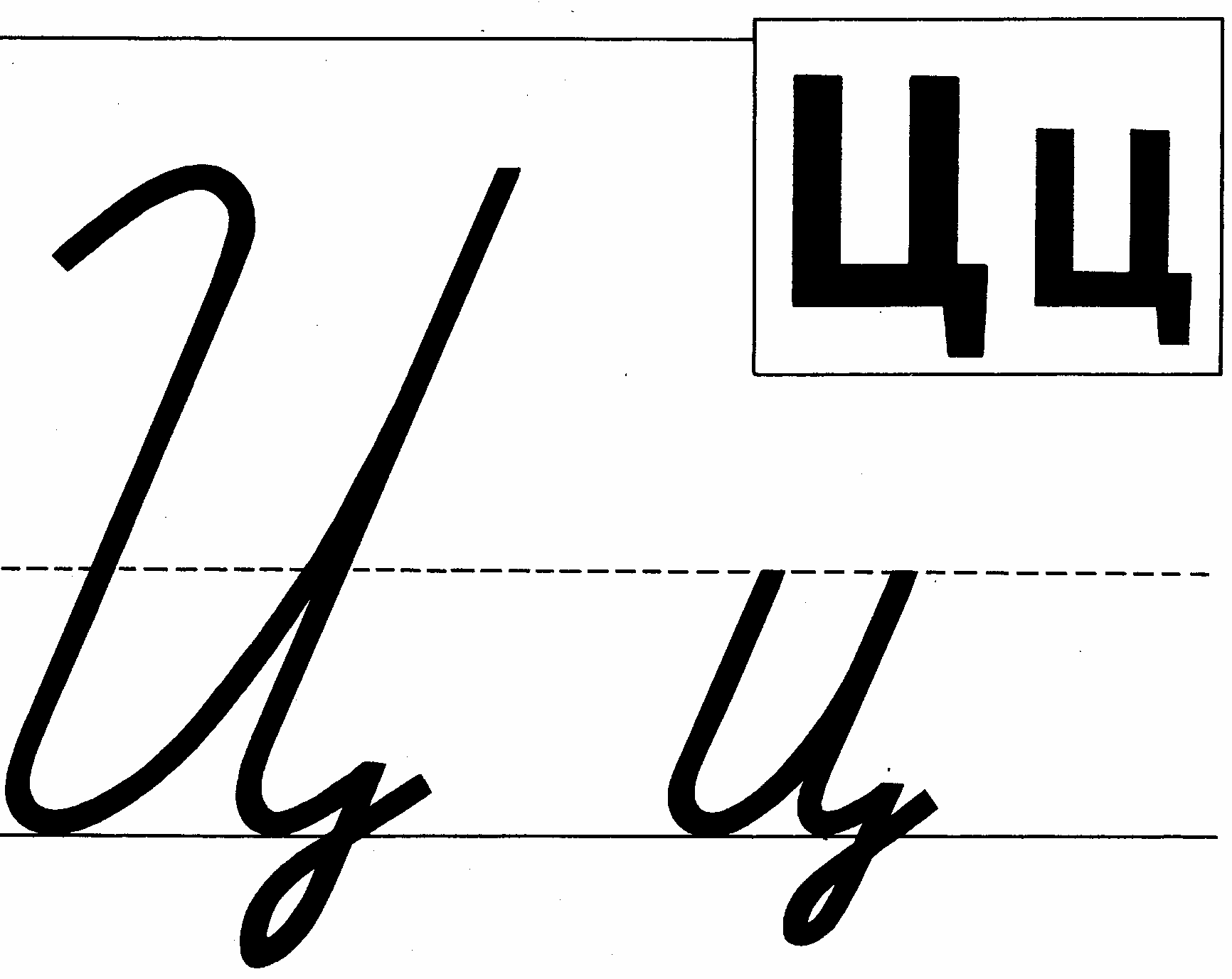 Подготовим наши пальчики к работе!
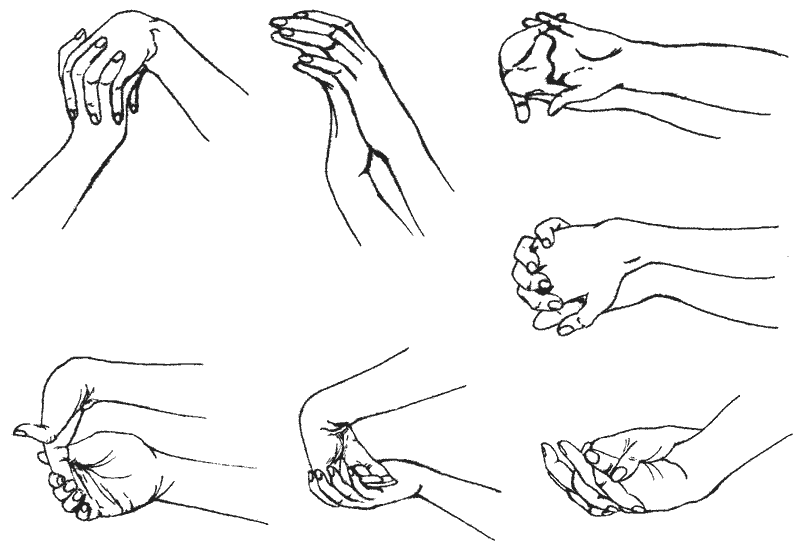 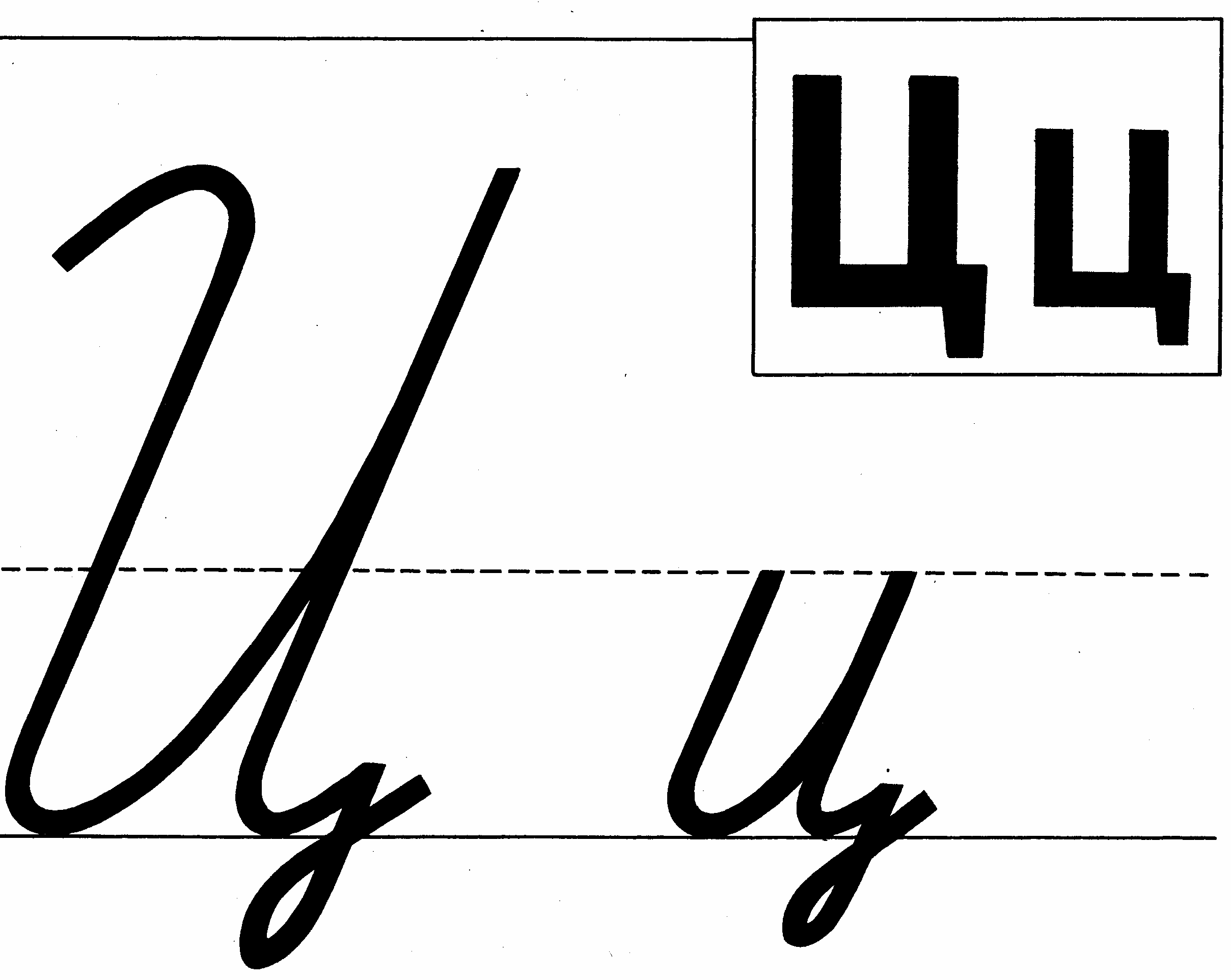 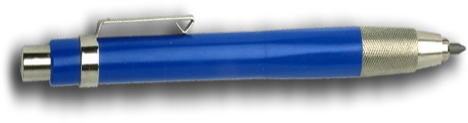 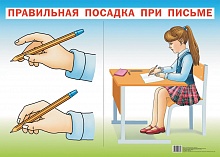 Тетрадь с наклоном положу-
Ручку правильно держу.
Сяду прямо, не согнусь,
За работу я возьмусь.
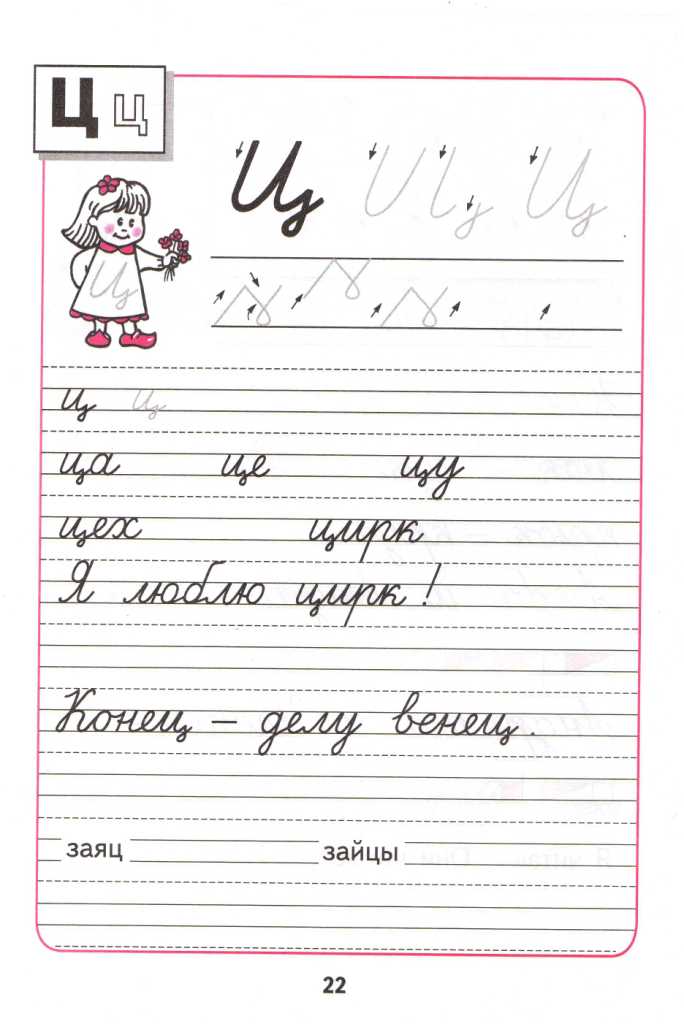 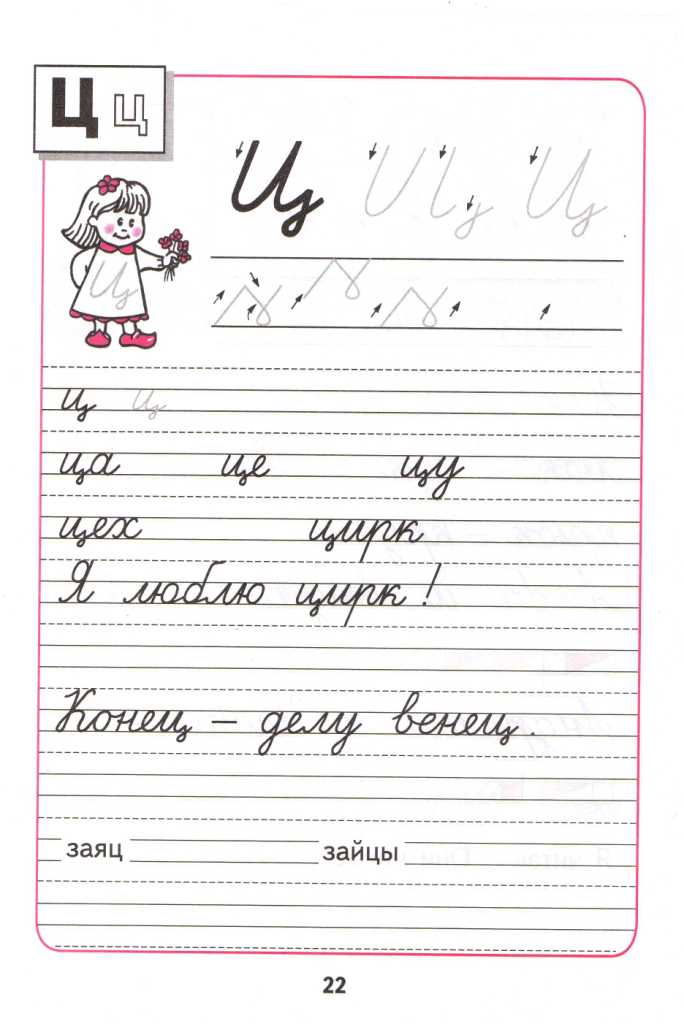 -нижнее соединение.
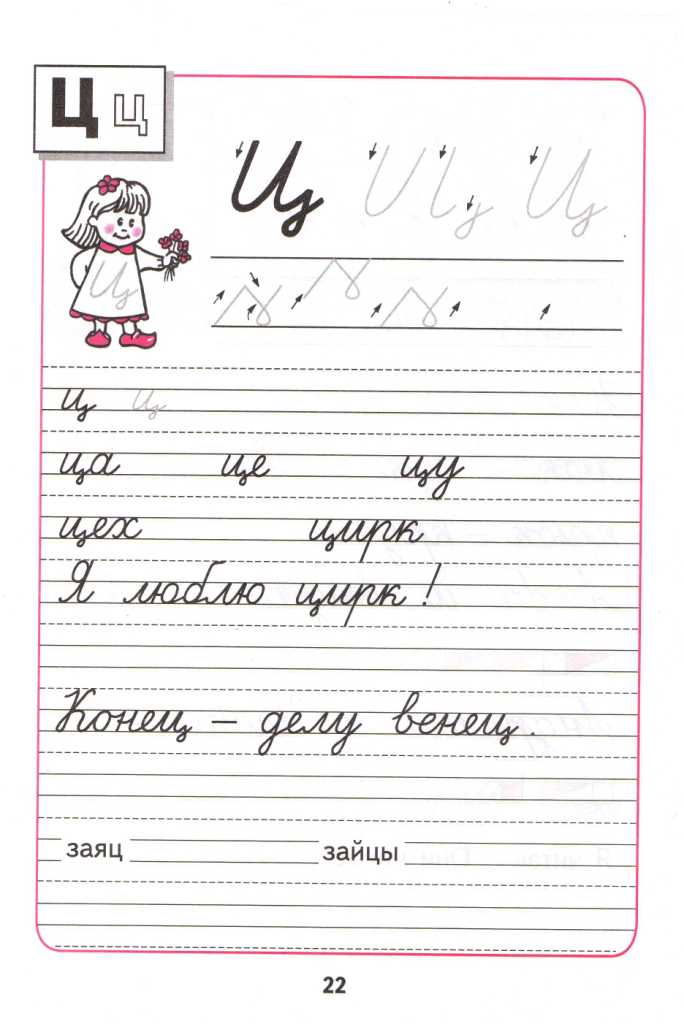 -нижнее соединение.
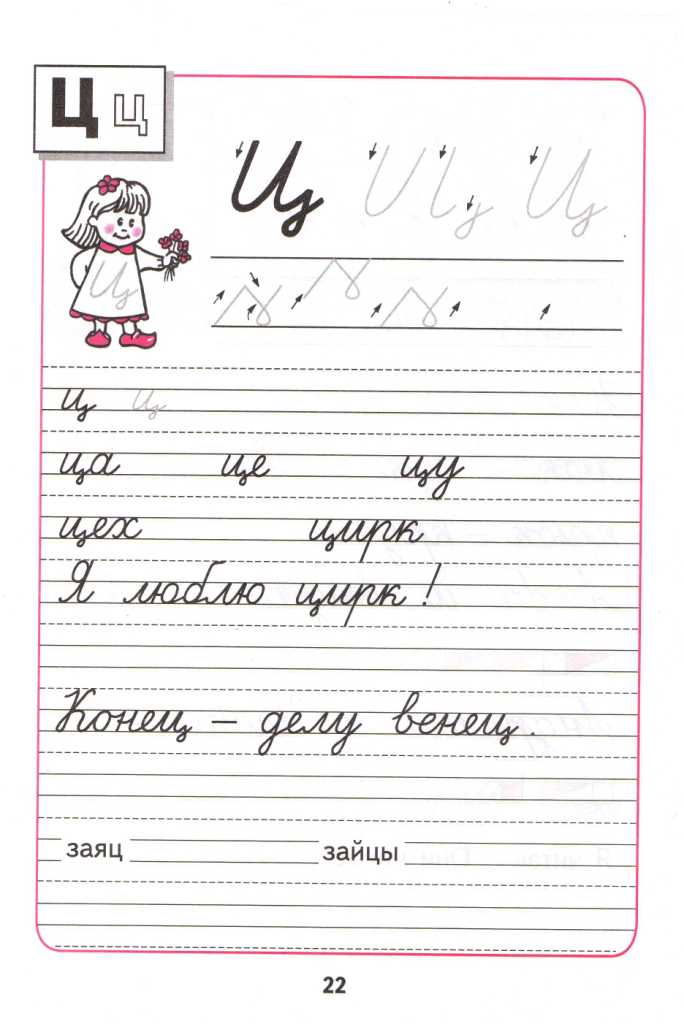 -верхнее соединение.
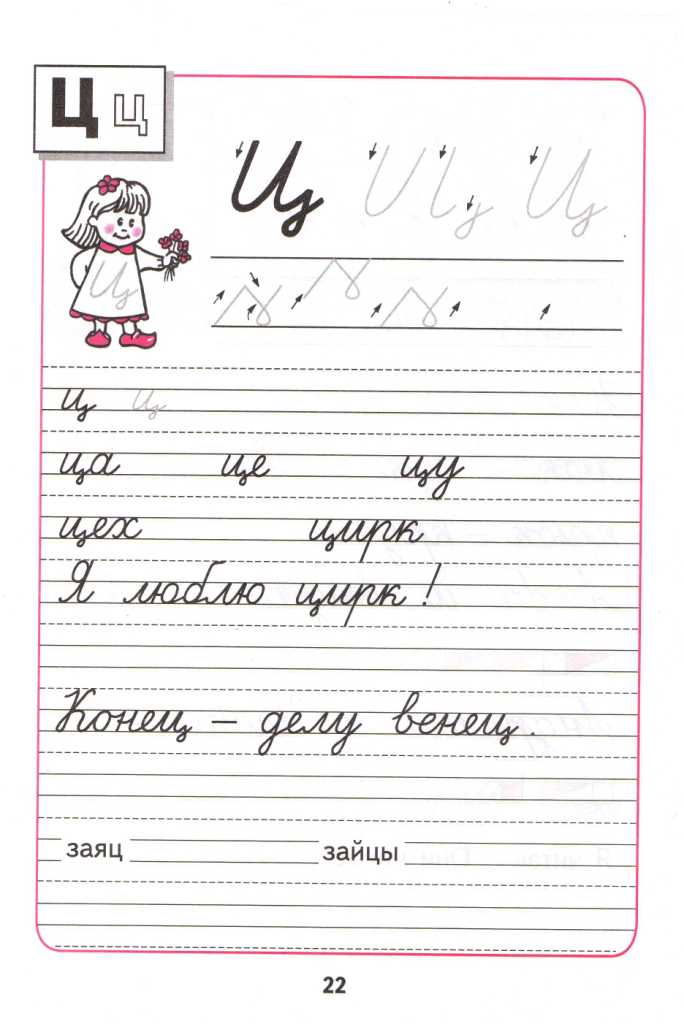 Цех- отделение фабрики или завода, где вырабатывается определенная продукция или завершается какой-нибудь процесс производства.
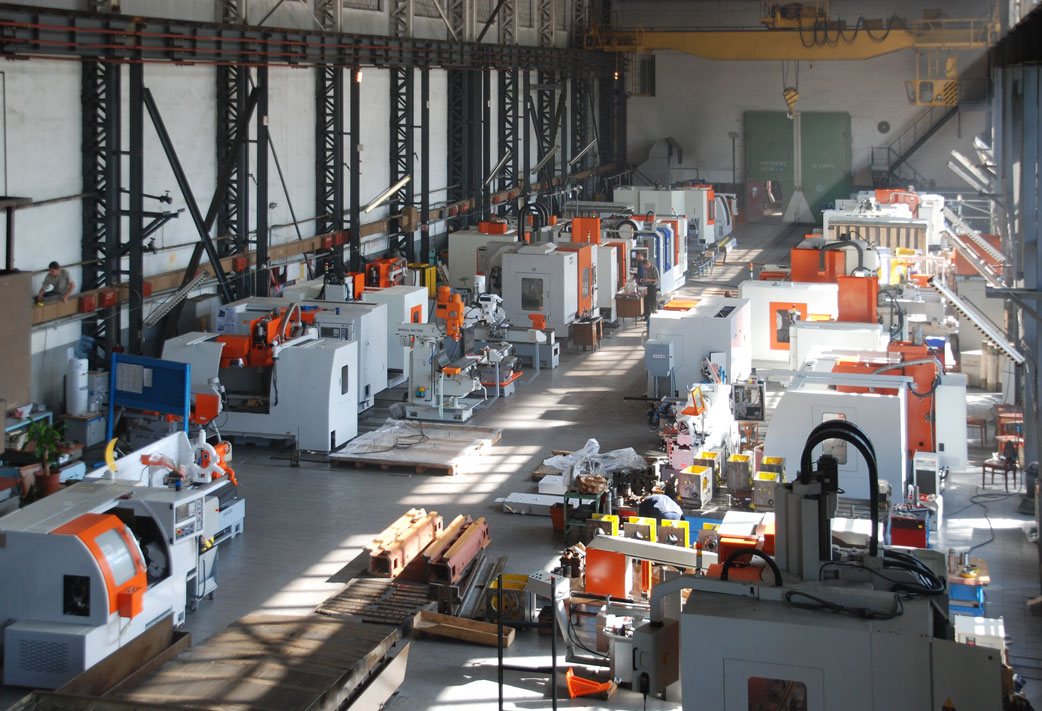 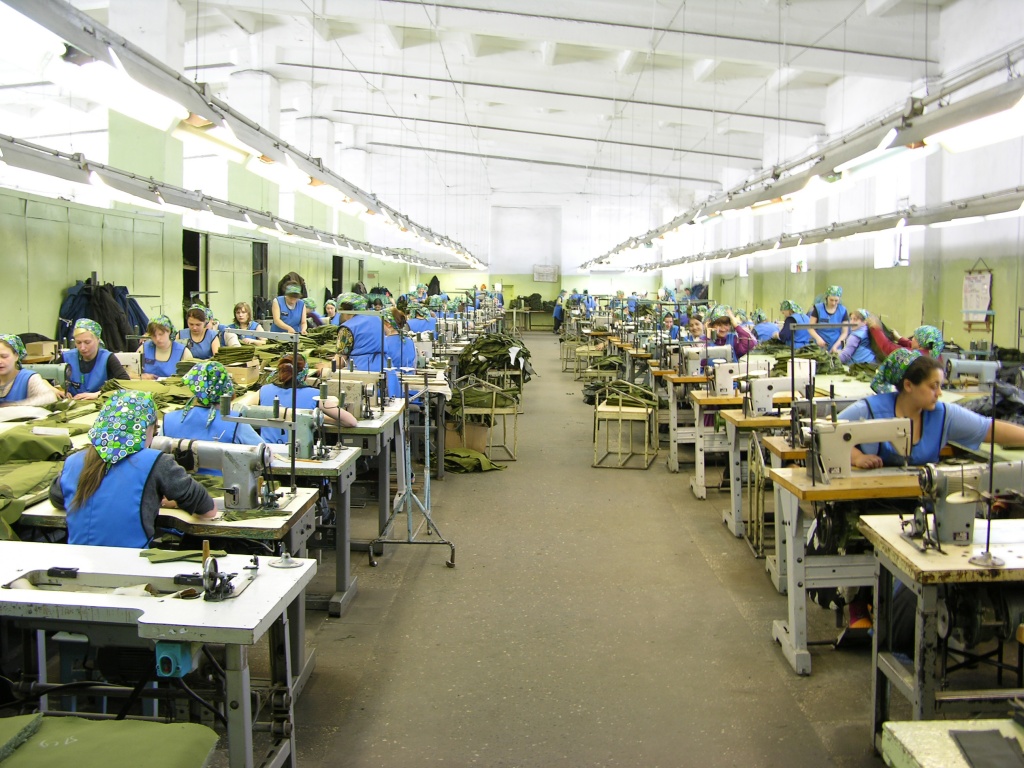 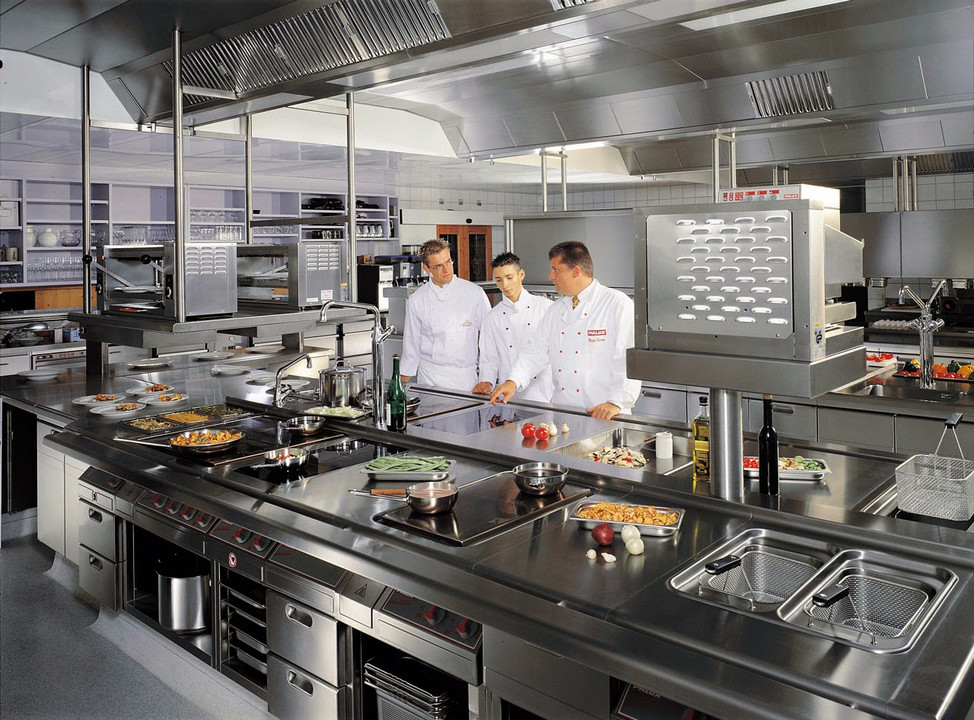 Цирк – это место, где выступают разного рода
 артисты и показывают зрелищные, интересные и захватывающие номера.
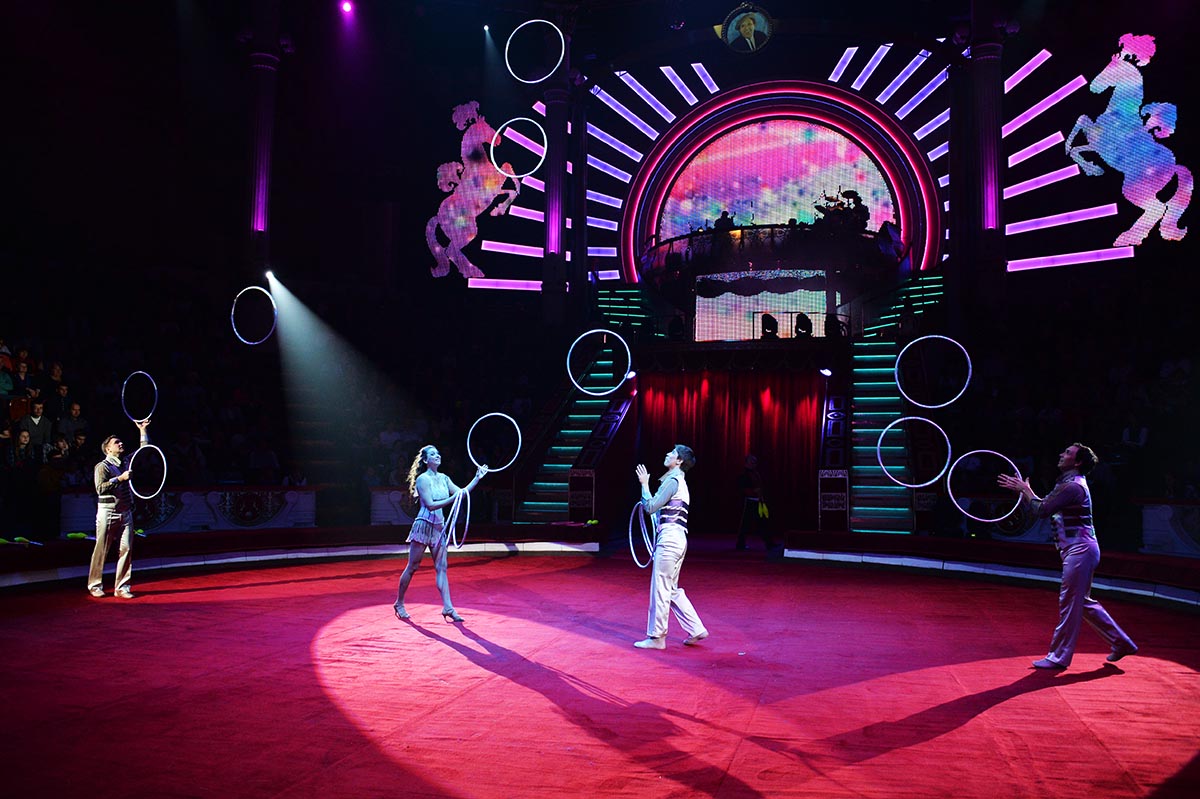 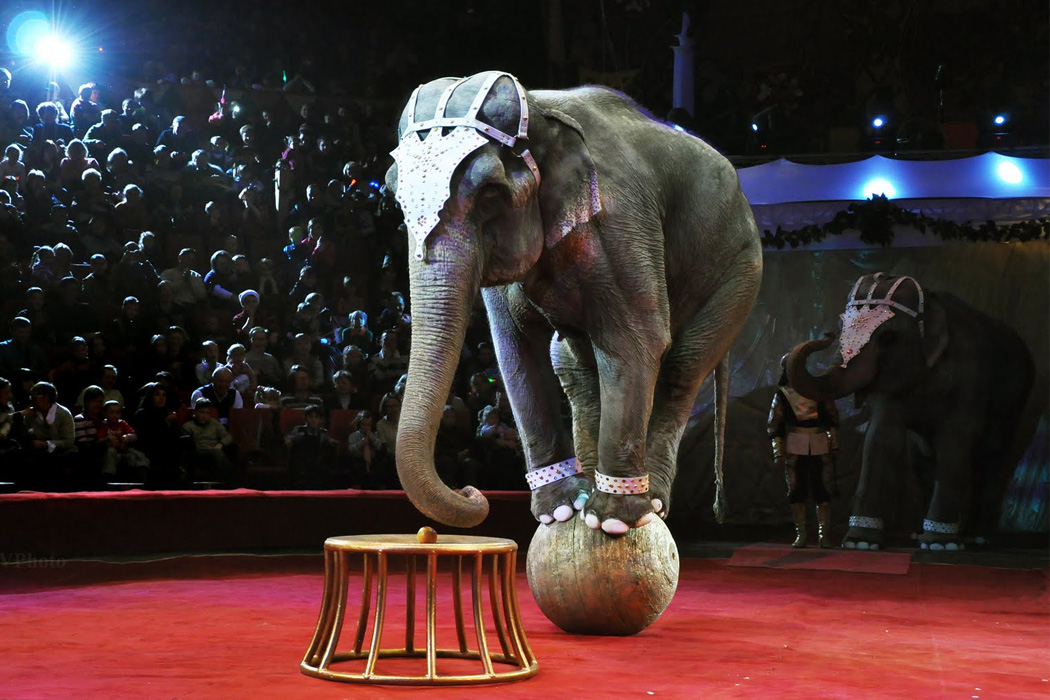 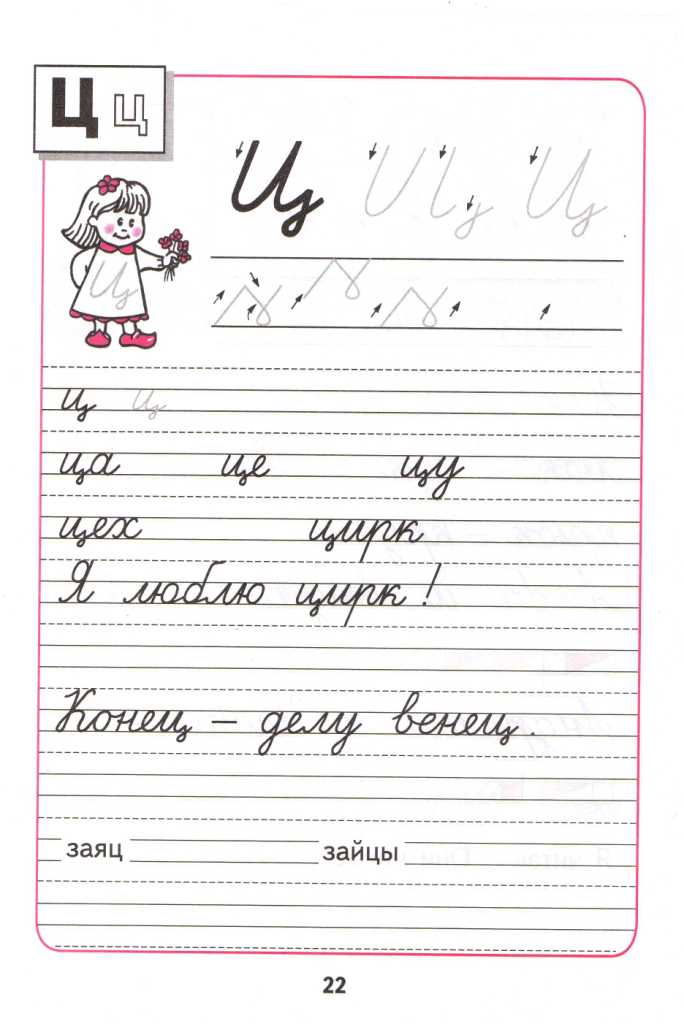 ПАЛЬЧИКОВАЯ ГИМНАСТИКАМОСТИК НАД РЕКОЙ
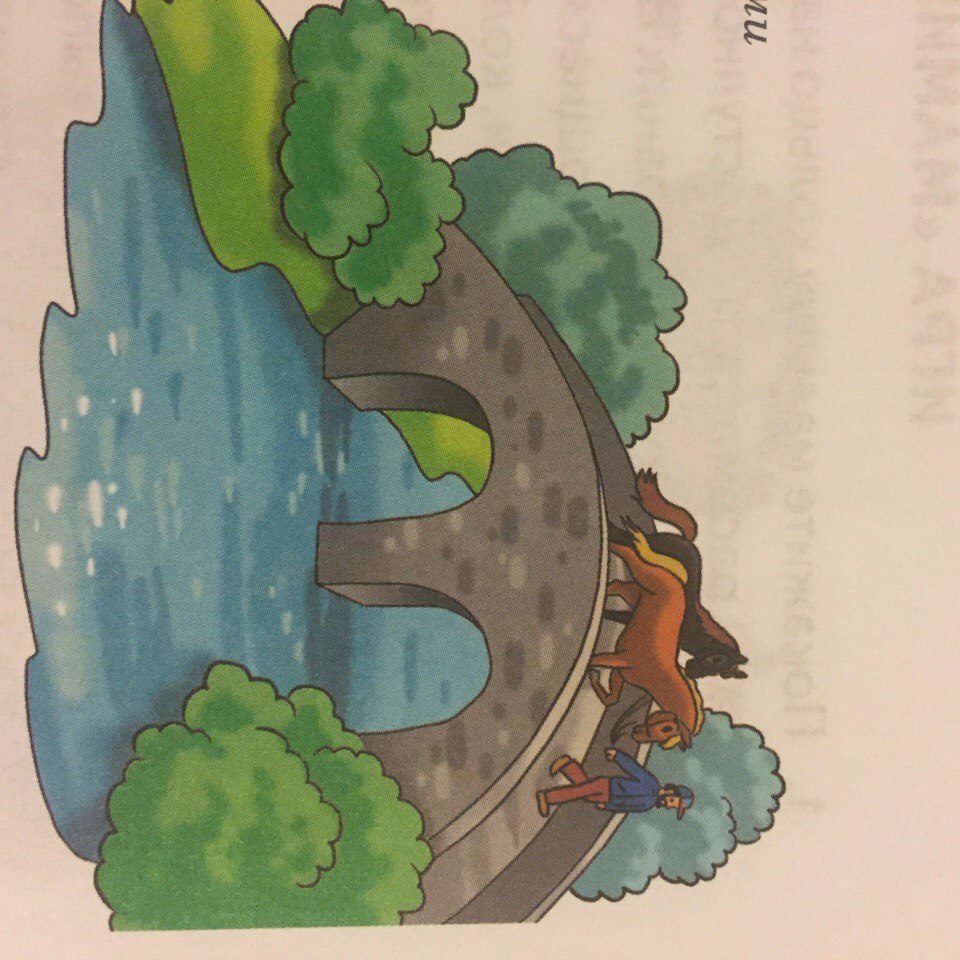 Над бурливою рекой 
(несогласованные движения пальцами
на обеих руках)
Мост построим мы большой
(«мост»)
Люди по нему пойдут
 («человечки» обеими руками)
И лошадок поведут 
(«лошадки» обеими руками)
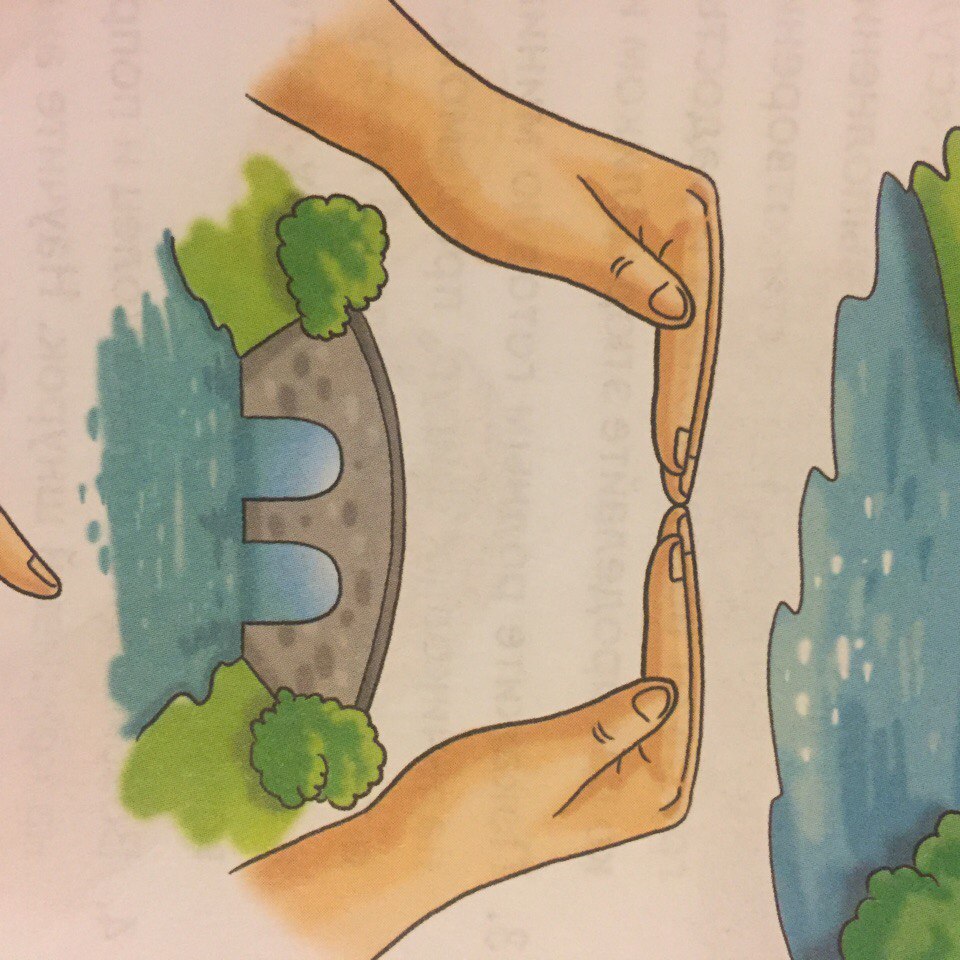 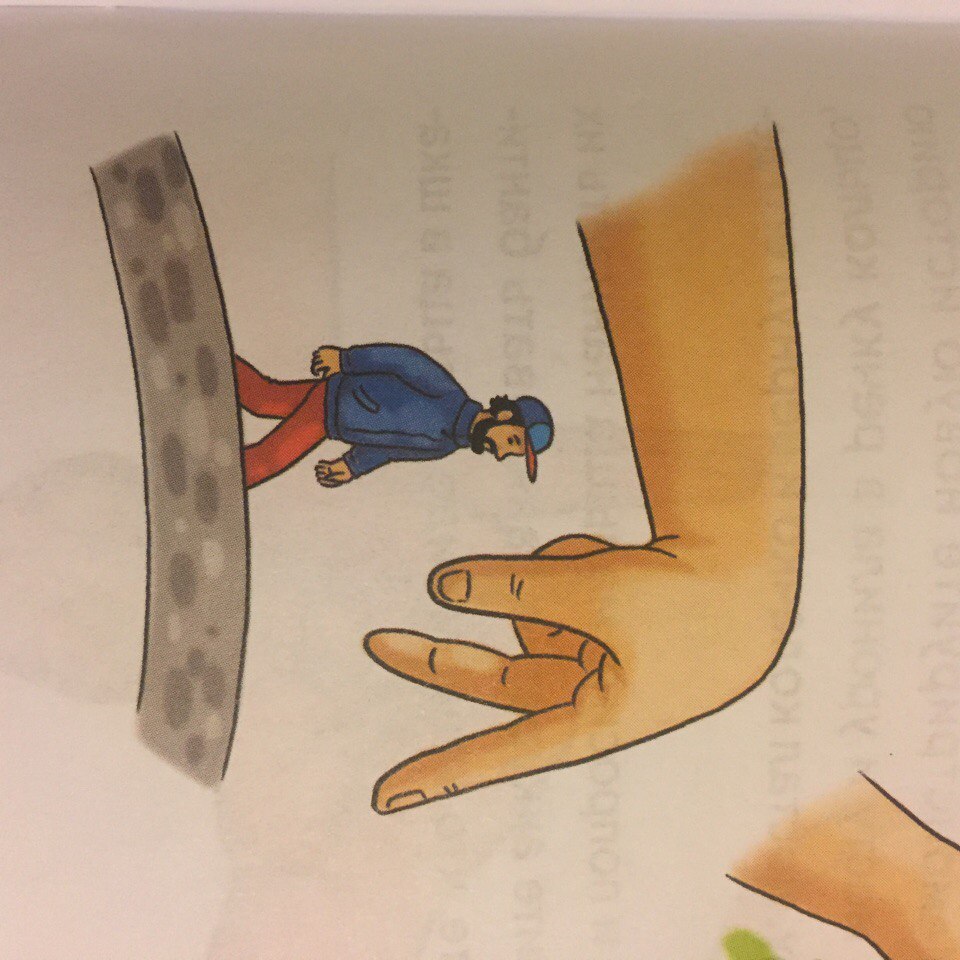 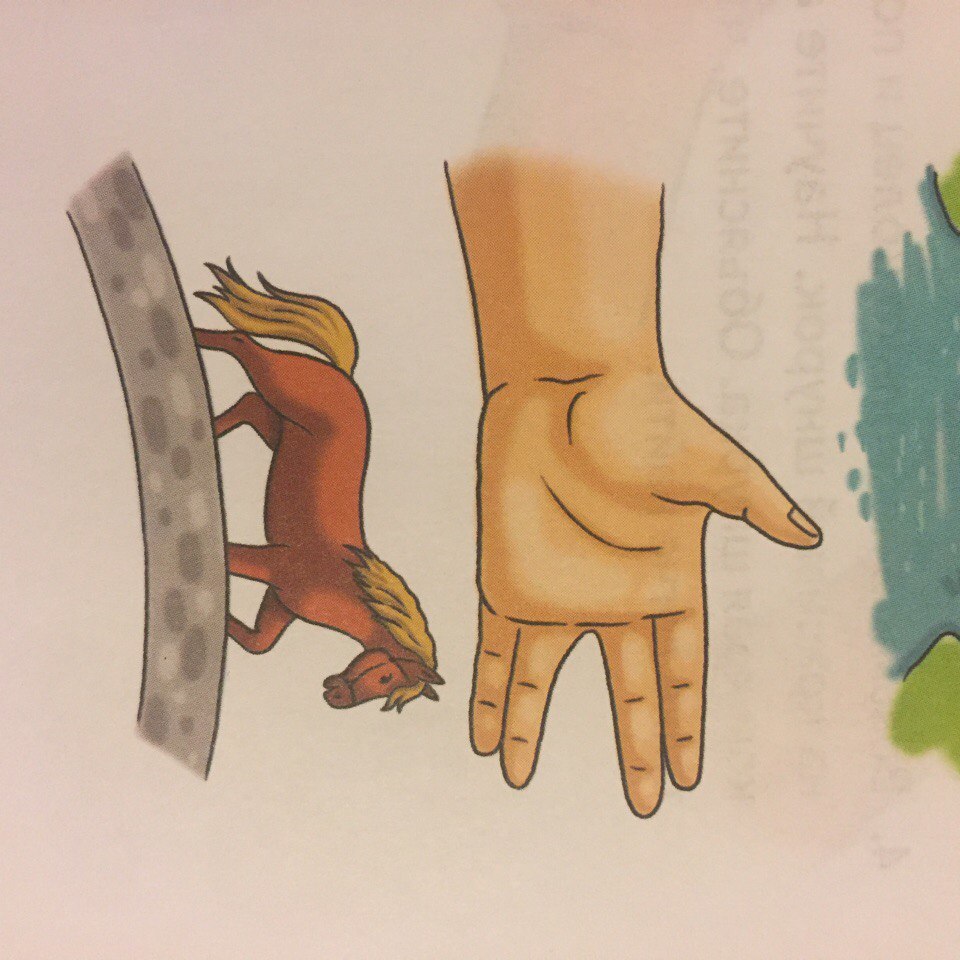 ЧТО НЕВЕРНО?
1. показывает  интересные клоун фокусы2. под лошадь танцует музыку
1. Клоун показывает интересные фокусы.2. Лошадь танцует под музыку.
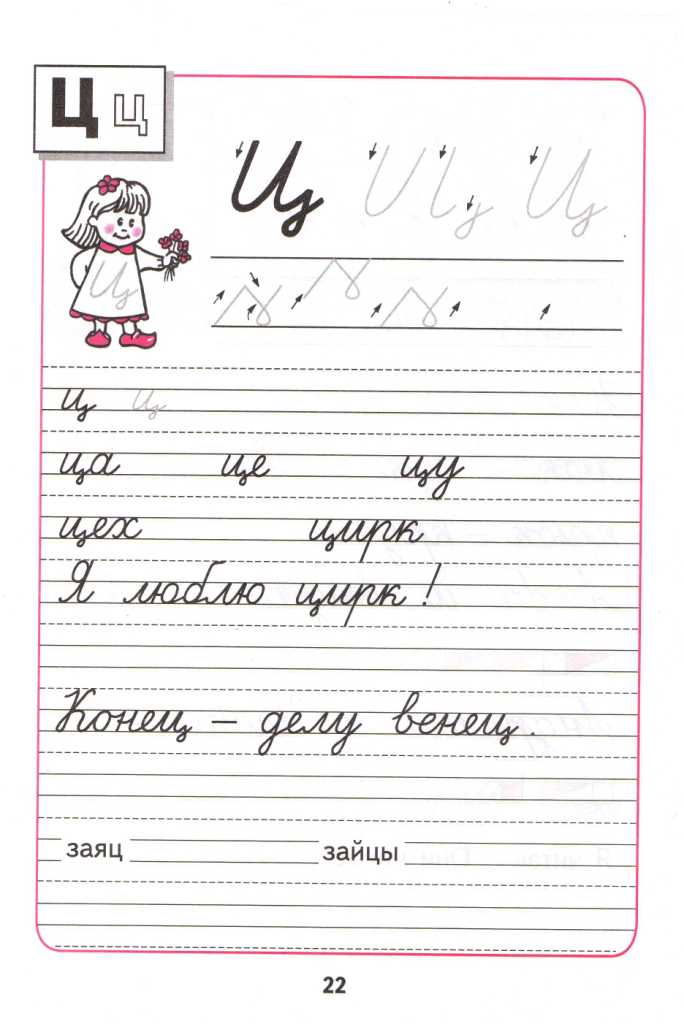 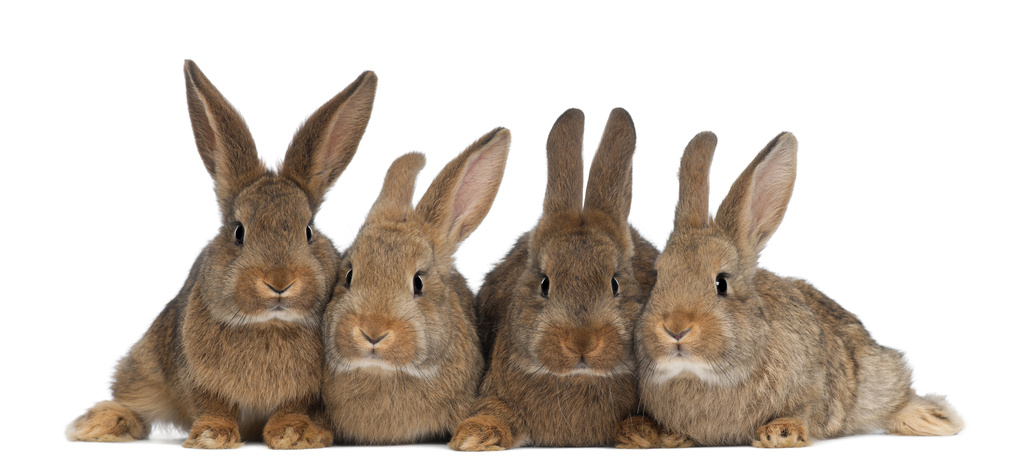 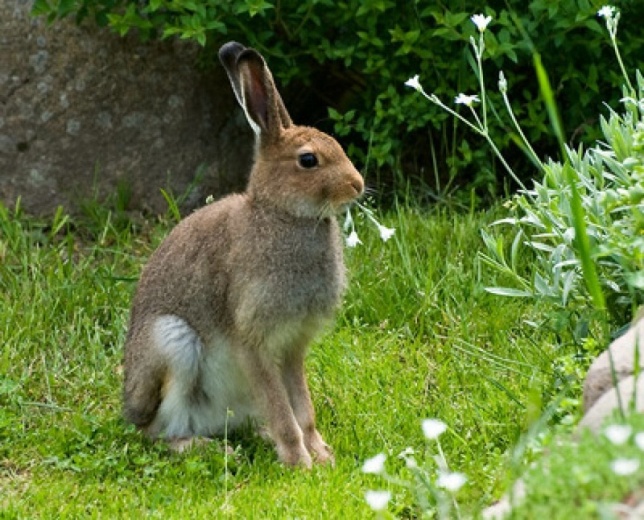 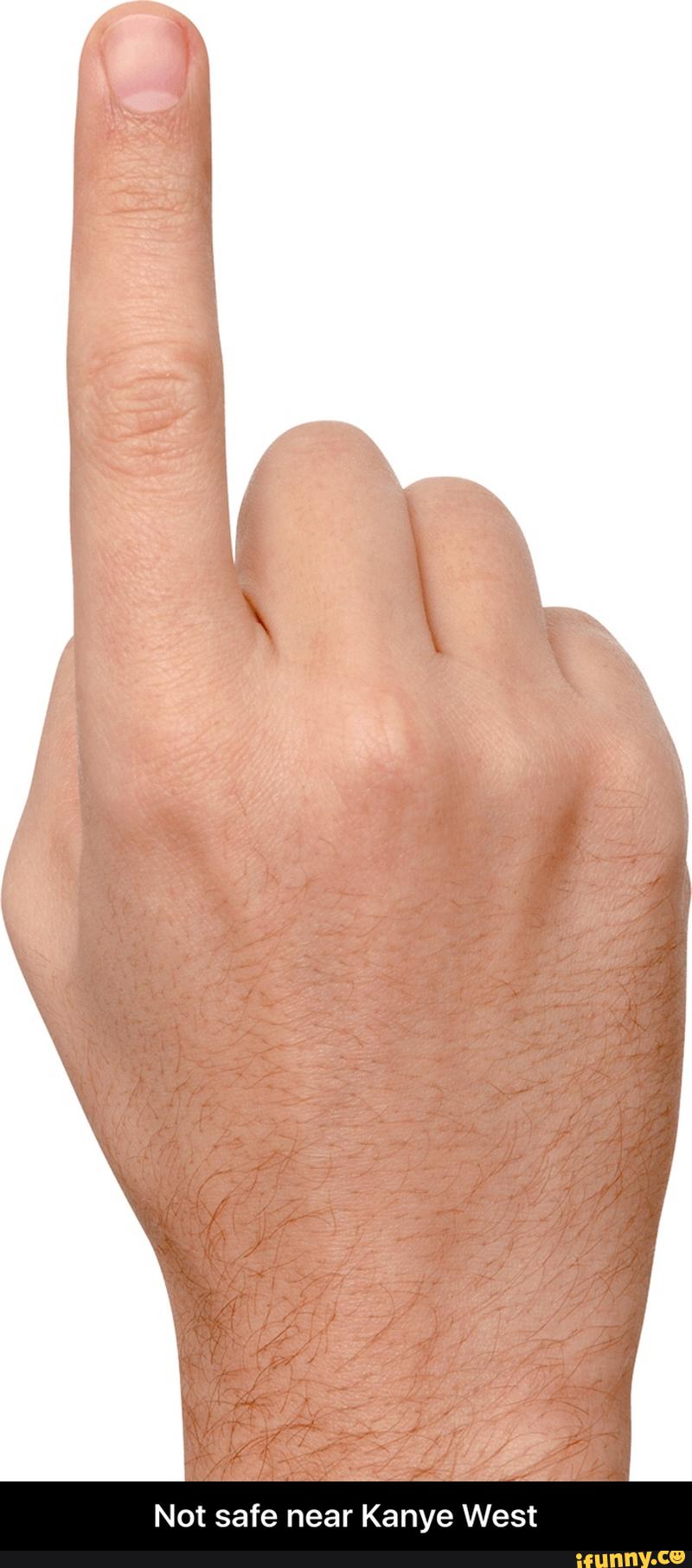 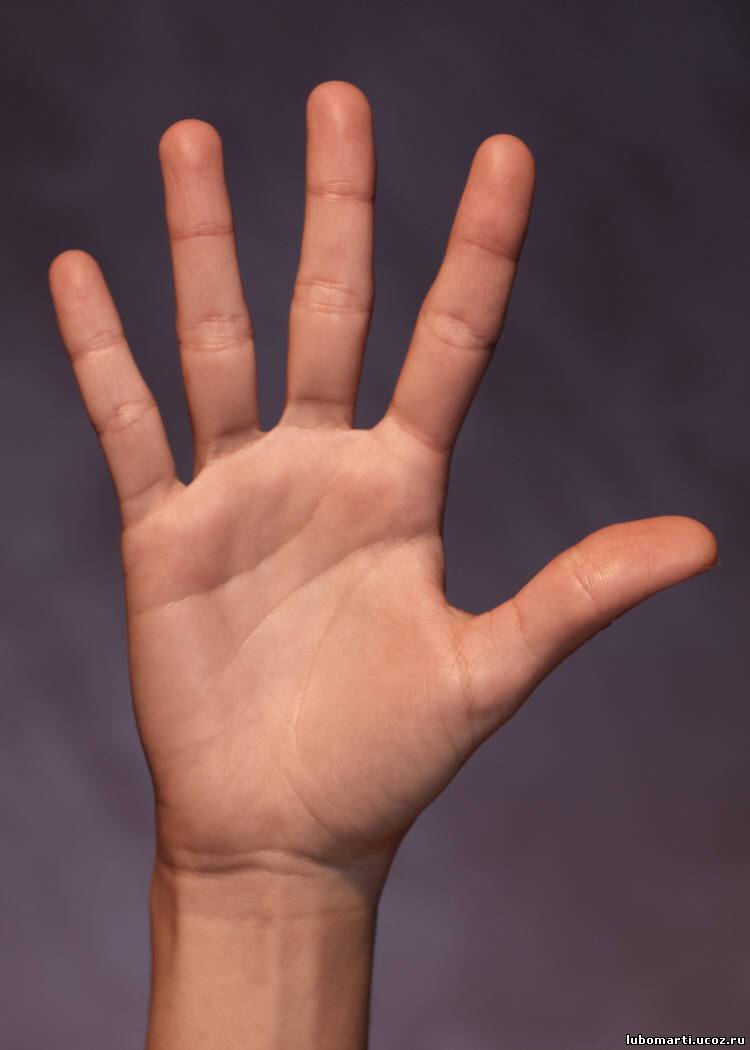 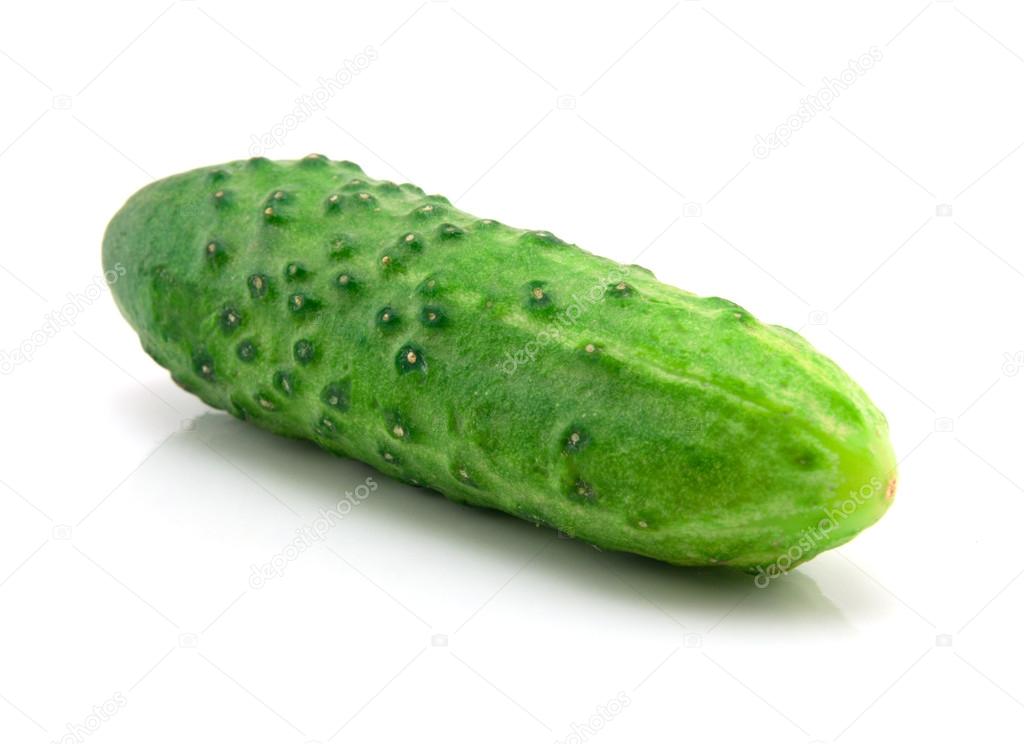 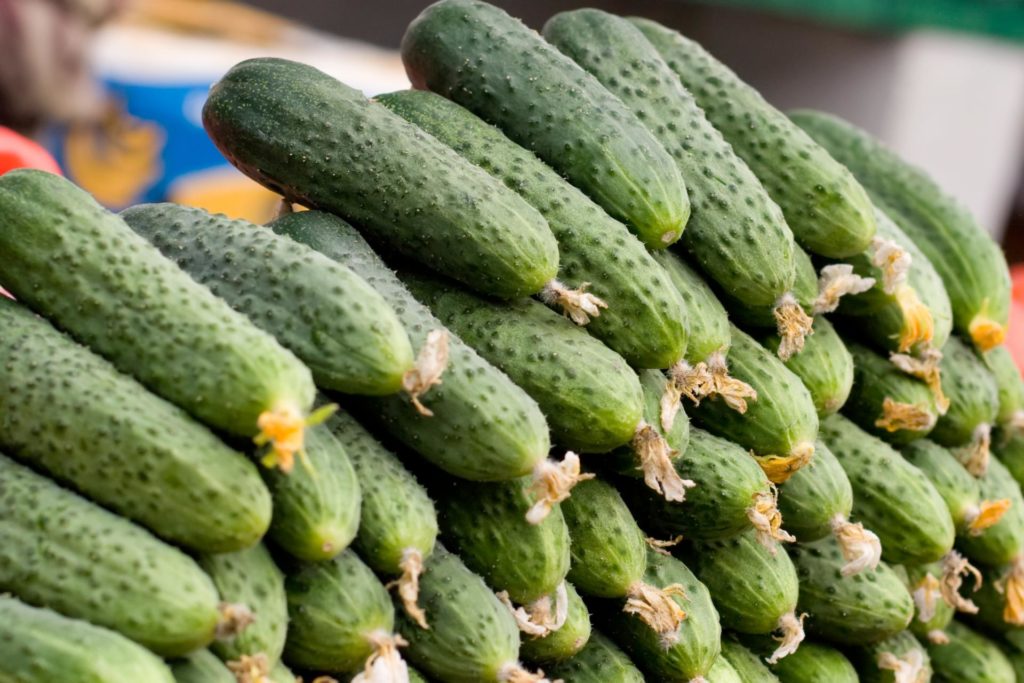 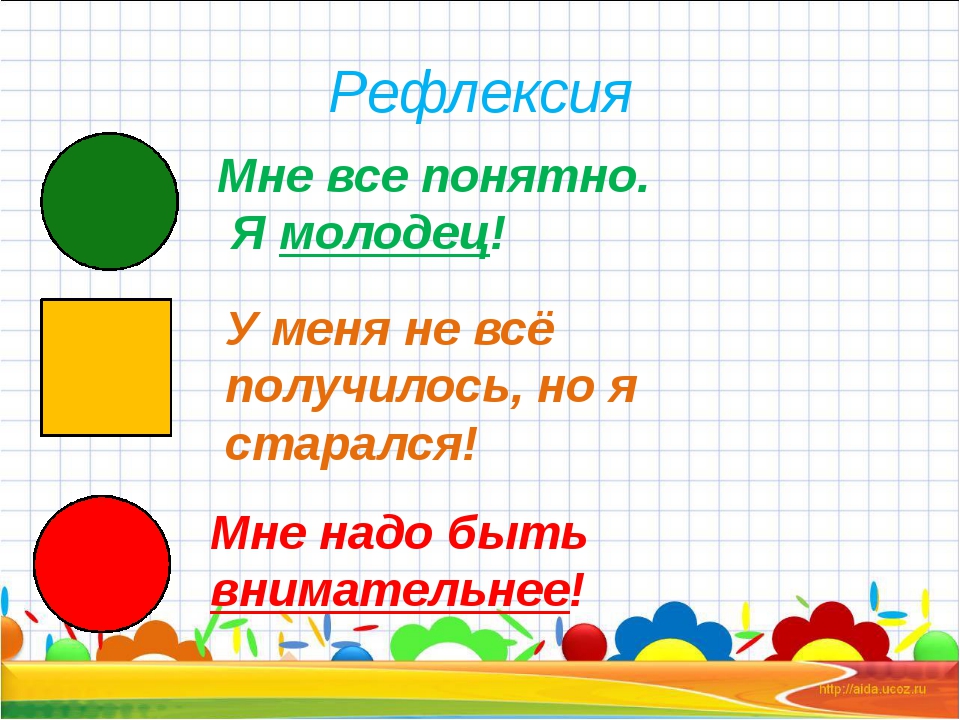 СПАСИБО ЗА УРОК!
ВЫ МОЛОДЦЫ!
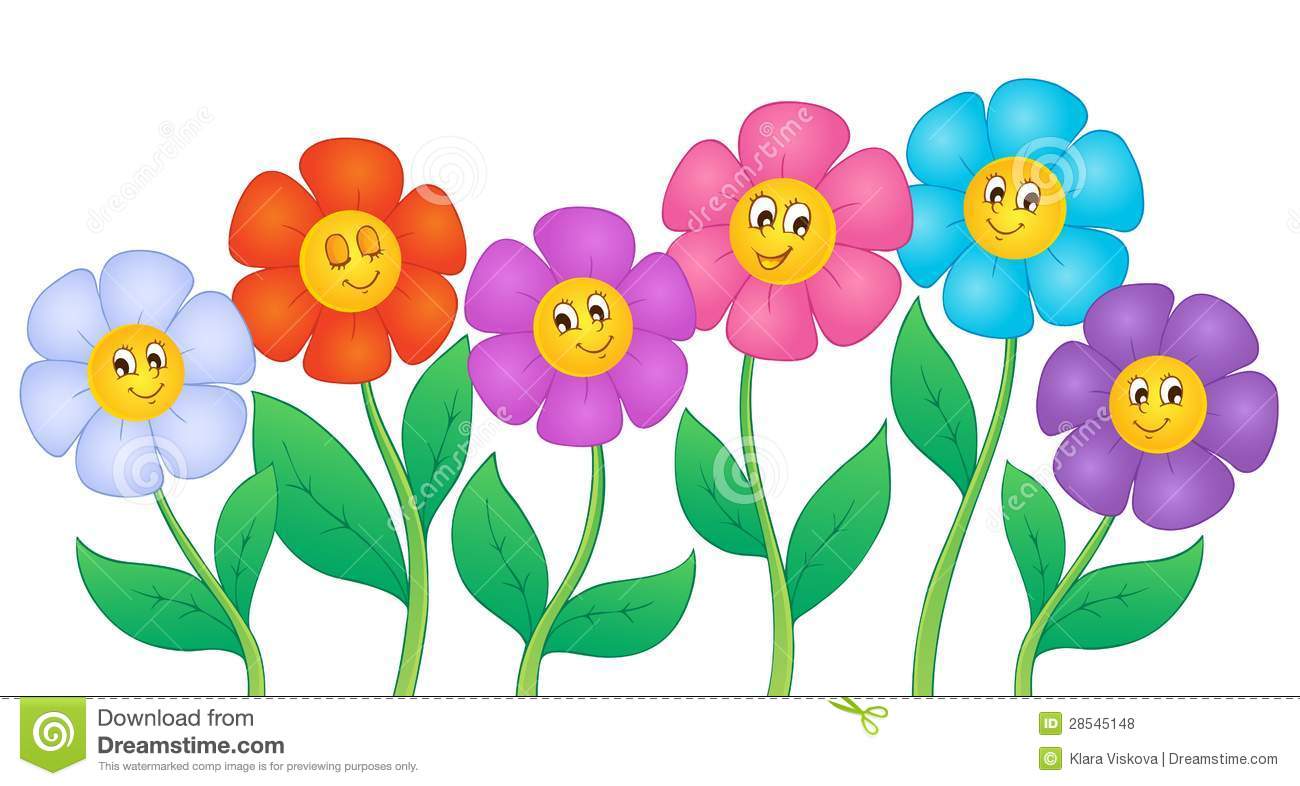